High-quality micro-resonators in the long wavelength infrared (LWIR)
Scientific Achievement
Native germanium is used to demonstrate the first high-quality micro-resonators in the long wavelength infrared (LWIR). The LWIR region of the spectrum spans 8 to 14 μm and enables high-performance sensing and imaging for detection, ranging, and monitoring.
Significance and Impact
Chip-scale LWIR photonics has enormous potential for real-time environmental monitoring, explosive detection, and biomedicine. However, realizing technologies such as precision sensors and broadband frequency combs requires ultra low-loss and low-dispersion components, which have so far remained elusive in this regime. This work demonstrates a non-epitaxial fabrication platform for germanium micro-resonators and waveguides whose quality factors are two orders of magnitude higher than prior work.
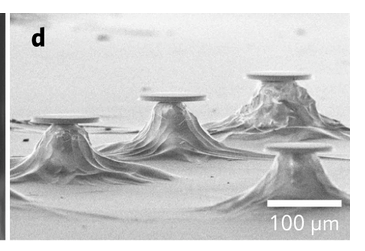 (a)
(b)
Research Details
Combination of wafer bonding and polishing processes used to realize whispering gallery mode (WGM) resonators and waveguides.
Avoids defects associated with thick epitaxial growth (on GaAs or Si).
At 8 μm, we measured losses of 0.5 dB/cm and intrinsic quality (Q) factors of 2.5 × 105, nearly two orders of magnitude higher than prior LWIR resonators.
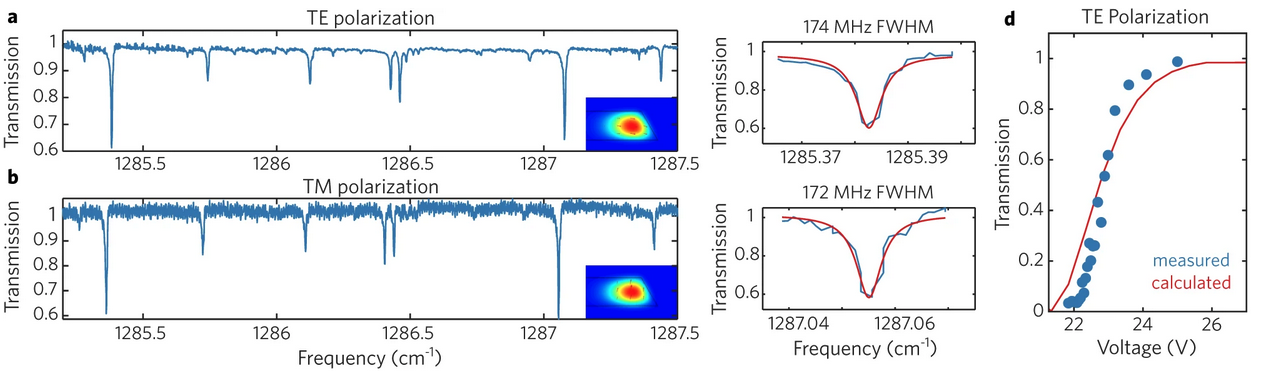 (c)
Figure 1. a) SEM images of a WGM micro-resonator array (b) TE (c) TM polarization transmission of micro-resonator. FWHM values of 174 MHz and 172 MHz correspond to a loaded Ql of 221,000 and 224,000 for the respective TE and TM polarizations.
This work was performed in part at The Center for Integrated Nanotechnologies.
Ren, D., Dong, C., Addamane, S. J., & Burghoff, D. (2022). High-quality microresonators in the longwave infrared based on native germanium. Nature Communications, 13(1), 1-8.
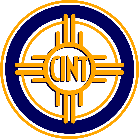 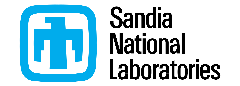 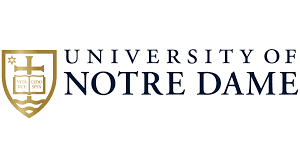 [Speaker Notes: 1-2 paragraph description of highlight: 
The longwave infrared (LWIR) region of the spectrum spans 8 to 14 μm and enables high-performance sensing and imaging for detection, ranging, and monitoring. Chip-scale LWIR photonics has enormous potential for real-time environmental monitoring, explosive detection, and biomedicine. However, realizing technologies such as precision sensors and broadband frequency combs requires ultra low-loss and low-dispersion components, which have so far remained elusive in this regime. Here, we use native germanium to demonstrate the first high-quality microresonators in the LWIR. These microresonators are coupled to partially-suspended Ge waveguides on a separate glass chip, allowing for the first unambiguous measurements of isolated linewidths. At 8 μm, we measured losses of 0.5 dB/cm and intrinsic quality (Q) factors of 2.5 × 105, nearly two orders of magnitude higher than prior LWIR resonators. Our work portends the development of novel sensing and nonlinear photonics in the LWIR regime.

Acknowledgements: This work was sponsored by Research Council of Norway through the FRINATEK Program (Grant No. 302923). D.R. thanks the generous financial support from the FRIPRO Mobility Fellowship, Research Council of Norway. D.B. acknowledges support from AFOSR grant no. FA9550-20-1-0192, NSF grant ECCS-2046772, and ONR grant N00014-21-1-2735; this research is funded in part by the Gordon and Betty Moore Foundation through Grant GBMF11446 to the University of Notre Dame to support the work of D.B. This work was performed, in part, at the Center for Integrated Nanotechnologies, an Office of Science User Facility operated for the U.S. Department of Energy (DOE) Office of Science. Sandia National Laboratories is a multimission laboratory managed and operated by National Technology & Engineering Solutions of Sandia, LLC, a wholly owned subsidiary of Honeywell International, Inc., for the U.S. DOE’s National Nuclear Security Administration under contract DE-NA-0003525. The views expressed in the article do not necessarily represent the views of the U.S. DOE or the United States Government.

HL Type (place “X” where appropriate): User___, Staff___, User & Staff__X_

Collaborating Institutions
University of Notre Dame 

Funding Overview Section (place “X” for all relevant sources)
BES Funding: MSED___, CSGB___, EFRC___, SUFD___
SC Funding: ASCR___, BES_X__, BER___, FES___, HEP___, NP___, WDTS___, SBIR___, etc.
Other Funding: DOD_X__, DOE___, NIH___, NSF__X_, etc.

Funding details for all sources: (example)

Publication/ press releases/ related links:
Ren, D., Dong, C., Addamane, S. J., & Burghoff, D. (2022). High-quality microresonators in the longwave infrared based on native germanium. Nature Communications, 13(1), 1-8 
DOI: 10.1038/s41467-022-32706-1]